Tovia-Brodie O, Michowitz Y, Belhassen B
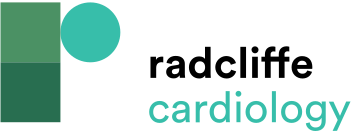 Table 1: List of Medications for the Therapy of Brugada Syndrome and their Utility, Based on Level of Evidence
Citation: Arrhythmia & Electrophysiology Review 2018;7(2):135–42.
https://doi.org/10.15420/aer.2018.21.2
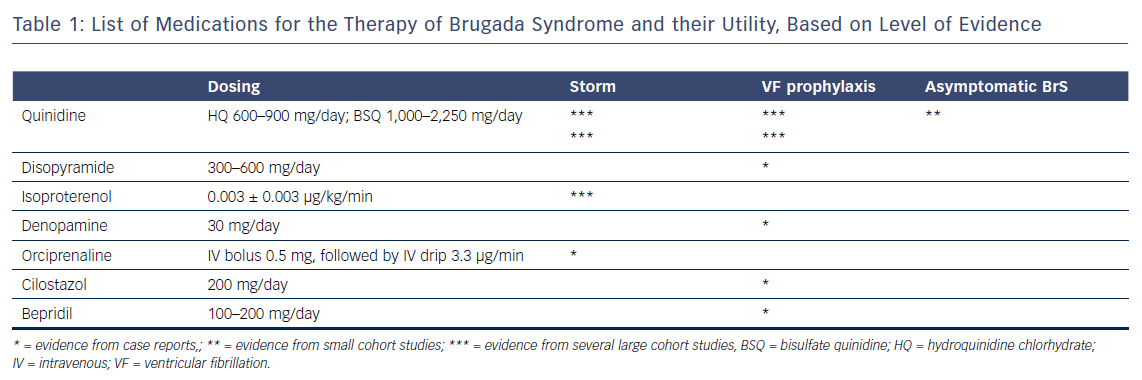